Texas Lotto Frequencies - 477 Draws
Texas Lotto Frequencies - 477 Draws
Texas Lotto Frequencies - 477 Draws
Case 1: Thalidomide
Thalidomide
C13H10N2O4

 Prescribed to pregnant women to combat morning sickness and as an aid to help them sleep.
Thalidomide
C13H10N2O4

 Prescribed to pregnant women to combat morning sickness and as an aid to help them sleep.

 Sold from 1957 to 1961 in almost fifty countries.
Thalidomide
C13H10N2O4

 Prescribed to pregnant women to combat morning sickness and as an aid to help them sleep.

 Sold from 1957 to 1961 in almost fifty countries.

 Inadequate tests were performed to assess the drug's safety: approximately 10,000 children were born with severe malformities.
Testing:

 Scientists could not find any antibiotic activity, or any other encouraging effects, in mice and rats.
Testing:

 Scientists could not find any antibiotic activity, or any other encouraging effects, in mice and rats. 

 Seemed to be harmless: outrageously high doses did not kill rodents, rabbits, cats, or dogs.
Testing:

 Scientists could not find any antibiotic activity, or any other encouraging effects, in mice and rats. 

 Seemed to be harmless: outrageously high doses did not kill rodents, rabbits, cats, or dogs.

 Although no anticonvulsant effect was found, patients reported experiencing a deep sleep. Other patients said they felt calming and soothing effects.
Testing:

 Scientists could not find any antibiotic activity, or any other encouraging effects, in mice and rats. 

 Seemed to be harmless: outrageously high doses did not kill rodents, rabbits, cats, or dogs.

 Although no anticonvulsant effect was found, patients reported experiencing a deep sleep. Other patients said they felt calming and soothing effects.

 One author later said that “Thalidomide was introduced by the method of Russian Roulette. Practically nothing was known about the drug at the time of its marketing”.
An employee of Chemie Grünenthal brought home samples of the new drug for his pregnant wife, and ten months before thalidomide was put on the market in Germany, on Christmas Day in 1956, their child was born – without ears. Years later, the father learned that his daughter was the first living victim of the epidemic of thalidomide-induced infant malformations and deaths.
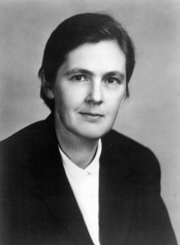 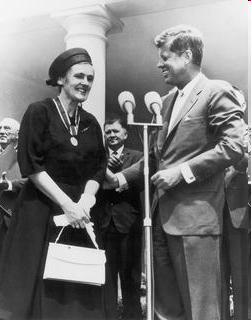 Frances Oldham Kelsey, Ph.D., M.D.
Case 2: DES
DES
Diethylstilbestrol
C18H20O2

 First synthesized in early 1938 by English university research funded by the MRC (who had a policy against patenting drugs discovered using public funds).
DES
Diethylstilbestrol
C18H20O2

 First synthesized in early 1938 by English university research funded by the MRC (who had a policy against patenting drugs discovered using public funds). 

 It was inexpensive to synthesize (from coal tar), and was produced by over 300 pharmaceutical companies.
DES
Diethylstilbestrol
C18H20O2

 First synthesized in early 1938 by English university research funded by the MRC (who had a policy against patenting drugs discovered using public funds). 

 It was inexpensive to synthesize (from coal tar), and was produced by over 300 pharmaceutical companies.

 Its price was kept low from the beginning by competition.
DES
Diethylstilbestrol
C18H20O2

 First synthesized in early 1938 by English university research funded by the MRC (who had a policy against patenting drugs discovered using public funds). 

 It was inexpensive to synthesize (from coal tar), and was produced by over 300 pharmaceutical companies.

 Its price was kept low from the beginning by competition.

 DES (in tablets up to 5 mg) was approved by the FDA on September 19, 1941 for 4 indications: gonorrheal vaginitis, atrophic vaginitis, menopausal symptoms, and postpartum lactation suppression.
DES
Diethylstilbestrol
C18H20O2

 In 1941, DES found to be the first effective drug for treatment of metastatic prostate cancer.
DES
Diethylstilbestrol
C18H20O2

 In 1941, DES found to be the first effective drug for treatment of metastatic prostate cancer.

It was first prescribed by physicians to prevent miscarriages (in women who had had previous miscarriages) in the 1940s as an off-label use. On July 1, 1947, the FDA approved use for miscarriage.
DES
Diethylstilbestrol
C18H20O2

 In 1941, DES found to be the first effective drug for treatment of metastatic prostate cancer.

It was first prescribed by physicians to prevent miscarriages (in women who had had previous miscarriages) in the 1940s as an off-label use. On July 1, 1947, the FDA approved use for miscarriage.

In the US, an estimated 5-10 million persons were exposed to DES during 1941-1971, including women who were prescribed DES while pregnant and the female and male children born of these pregnancies.
DES
Diethylstilbestrol
C18H20O2

 In 1960, DES was found to be more effective than androgens in the treatment of advanced breast cancer in postmenopausal women. DES was the hormonal treatment of choice for advanced breast cancer in postmenopausal women for two decades.
DES
Diethylstilbestrol
C18H20O2

 In 1960, DES was found to be more effective than androgens in the treatment of advanced breast cancer in postmenopausal women. DES was the hormonal treatment of choice for advanced breast cancer in postmenopausal women for two decades.

 In the 1990s, the only approved indications for DES were treatment of advanced prostate cancer and treatment of advanced breast cancer in postmenopausal women.
DES
Diethylstilbestrol
C18H20O2

 In 1960, DES was found to be more effective than androgens in the treatment of advanced breast cancer in postmenopausal women. DES was the hormonal treatment of choice for advanced breast cancer in postmenopausal women for two decades.

 In the 1990s, the only approved indications for DES were treatment of advanced prostate cancer and treatment of advanced breast cancer in postmenopausal women.

The last remaining U.S. manufacturer of DES, Eli Lilly, stopped making and marketing DES in 1997.
Testing

DES was originally considered effective and safe for both the pregnant woman and the developing baby. A double-blind study in 1953 of pregnant women (unselected for history of miscarriage) was not published until six years after DES received FDA approval for prevention of miscarriage. Even though it found that pregnant women given DES had just as many miscarriages and premature deliveries as the control group, DES continued to be aggressively marketed and routinely prescribed (though in decreasing frequency—sales peaked in 1953 and by the late 1960s six of seven leading textbooks of obstetrics said DES was ineffective at preventing miscarriage).
Effects:

First generation:

Women prescribed DES while pregnant are at a modestly increased risk for breast cancer.
Effects:

First generation:

Women prescribed DES while pregnant are at a modestly increased risk for breast cancer.

Second generation:

A new study shows DES daughters as having a 2.5 fold increase in breast cancer after age 40.
Women exposed to DES before birth (in the womb), known as DES Daughters, are at an increased risk for clear cell adenocarcinoma (CCA) of the vagina and cervix, reproductive tract structural differences, pregnancy complications, infertility, and auto-immune disorders. Although DES Daughters appear to be at highest risk for clear cell cancer in their teens and early 20s, cases have been reported in DES Daughters in their 30s and 40s.